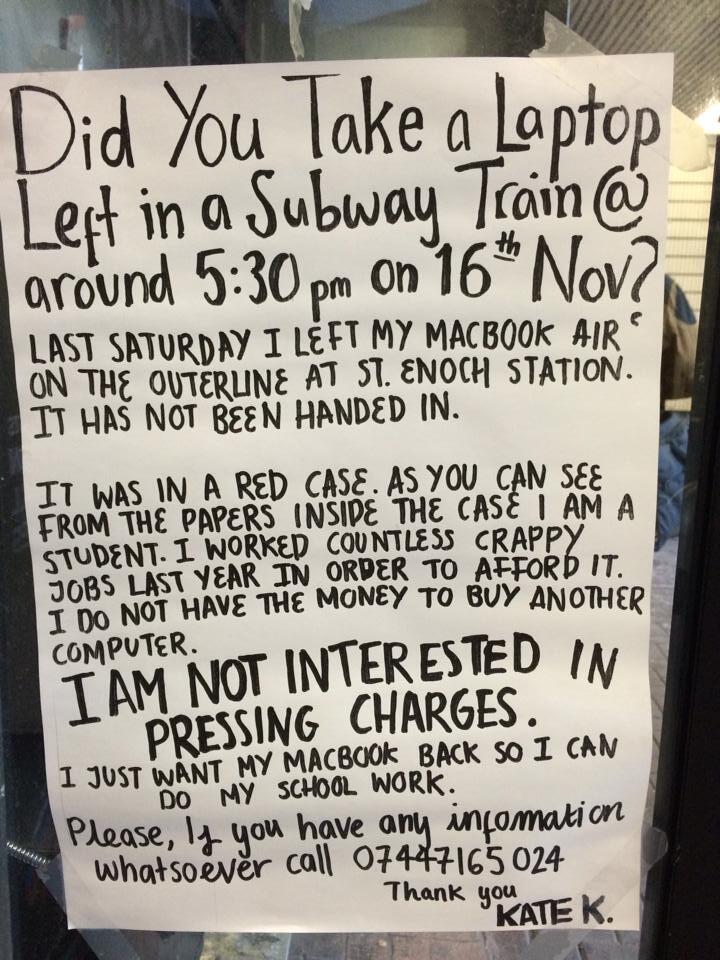 Certification, Sustainability and Advocacy

The problem of success
The Business Case?
Environmental 
Financial
Social 


William Kilbride
@williamkilbride
Technology: the paradox of obsolescence
Digital preservation systems are products of their own generation
They are subject to the same processes of obsolescence as the objects they safeguard
They are a contingent solution to an enduring problem
The drivers of this change are outside of our control
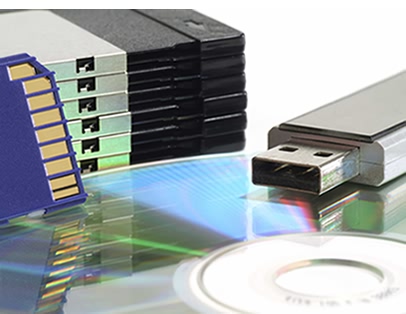 How do we respond 
to change like this?
resilient, modular, redundant, standards-based …
… and by the way, this one component is what the entire IT industry thinks you mean when you talk to them about digital preservation
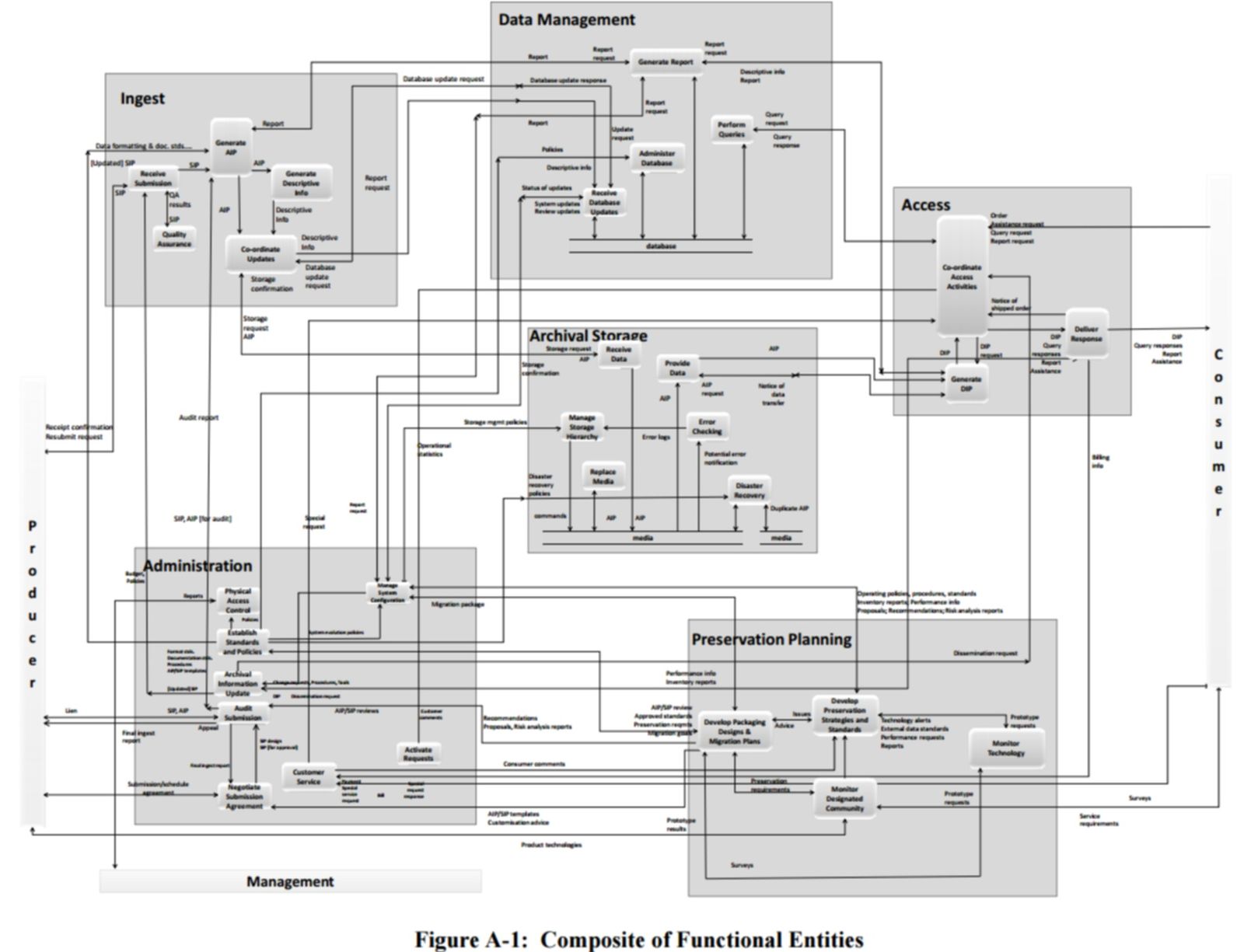 So, in Digital Preservation, standards matter
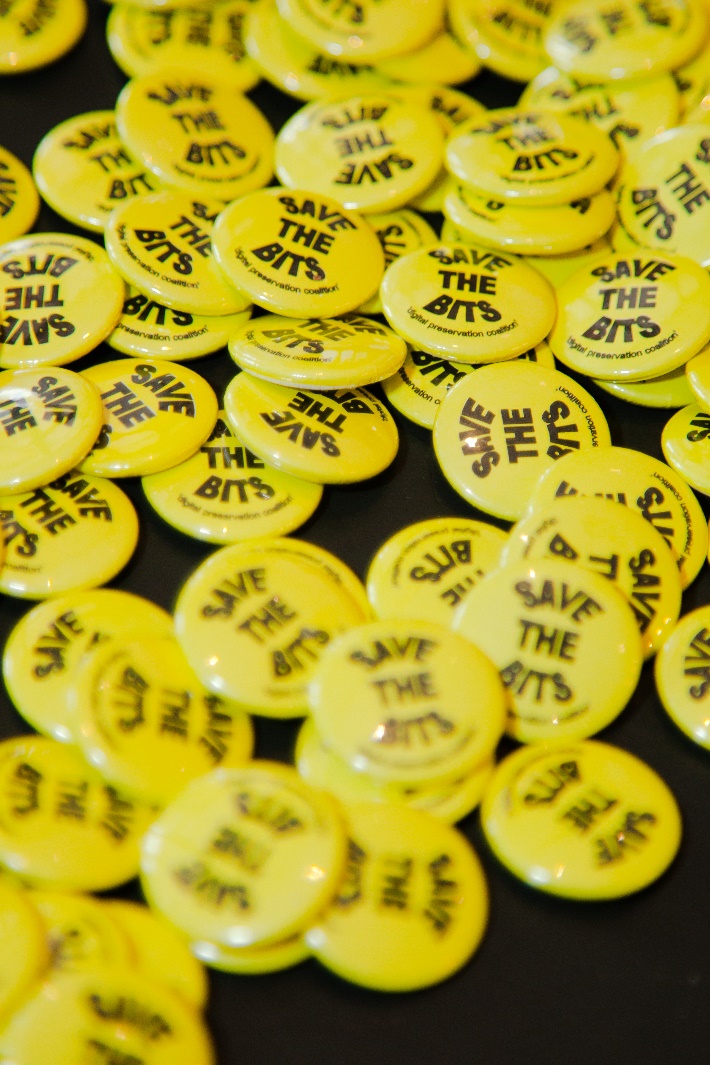 Operational Standards:
OAIS, PREMIS, METS …
Assessment standards:
CoreTrustSeal, ISO16363, DIN31644
Maturity Modelling:
CARDIO, AIDA, NDSA Levels …
Certification? A proxy for success…
DRAMBORA
Digital Repository audit based on risk assessment
Core Trust Seal (was Data Seal of Approval)
Lightweight self certification methodology
Nestor Seal
Participation in distributed network for preservation, national basis DIN 31644
ASD-STAN LOTAR
Industry specific project to integrate OAIS with STEP to ensure legal verification of CAD / CAM and PDM data
Trusted Digital Repository
Criteria describing ‘trust’ in preservation
TRAC and RAC (ISO 16363)
Certification of trustworthy status
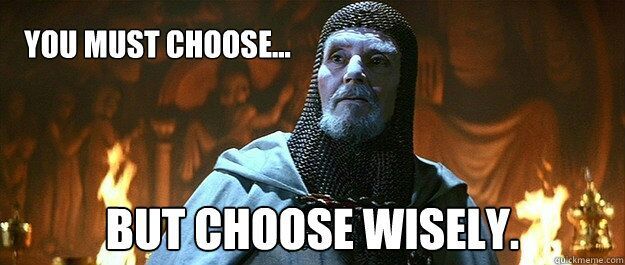 Core Trust Seal …
16 criteria
Self assessment, peer reviewed
DSA and WDS
Strong community presence
Focus on research data services
Nestor Seal
43 criteria
Self assessment, peer reviewed
DIN Standard, service from DNB
Open to all
Community of practice (Germanic)
ISO 16363
105 Criteria
Externally audit
ISO standard
Open to all
Limited community
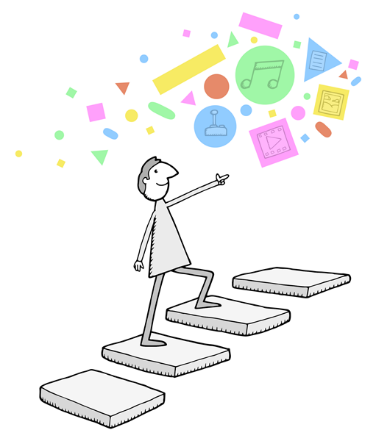 See also: 
Benchmarking and Capability Models
5 step model
Charles Dollar (DPCMM)
AIDA / CARDIO
NDSA Levels of Preservation
Adrian Brown’s Maturity Model (Civil Service)
Preservica 
…
NDSA Levels of Digital Preservation
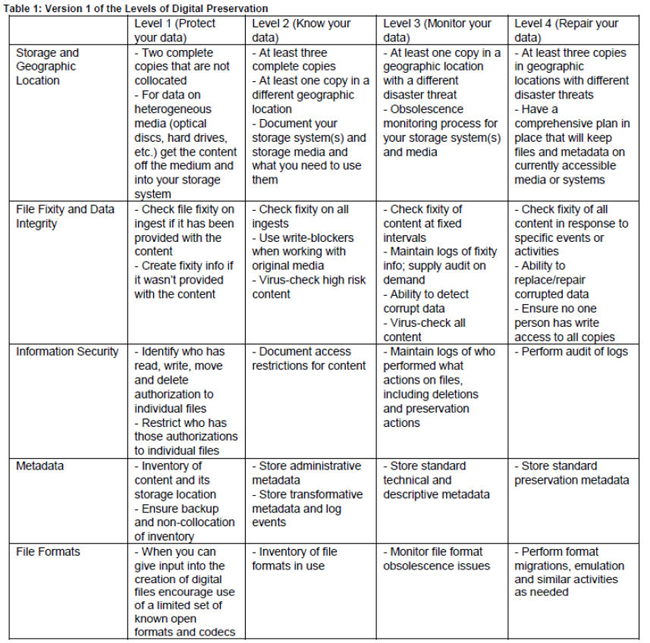 In Digital Preservation,
this is what success will look like:
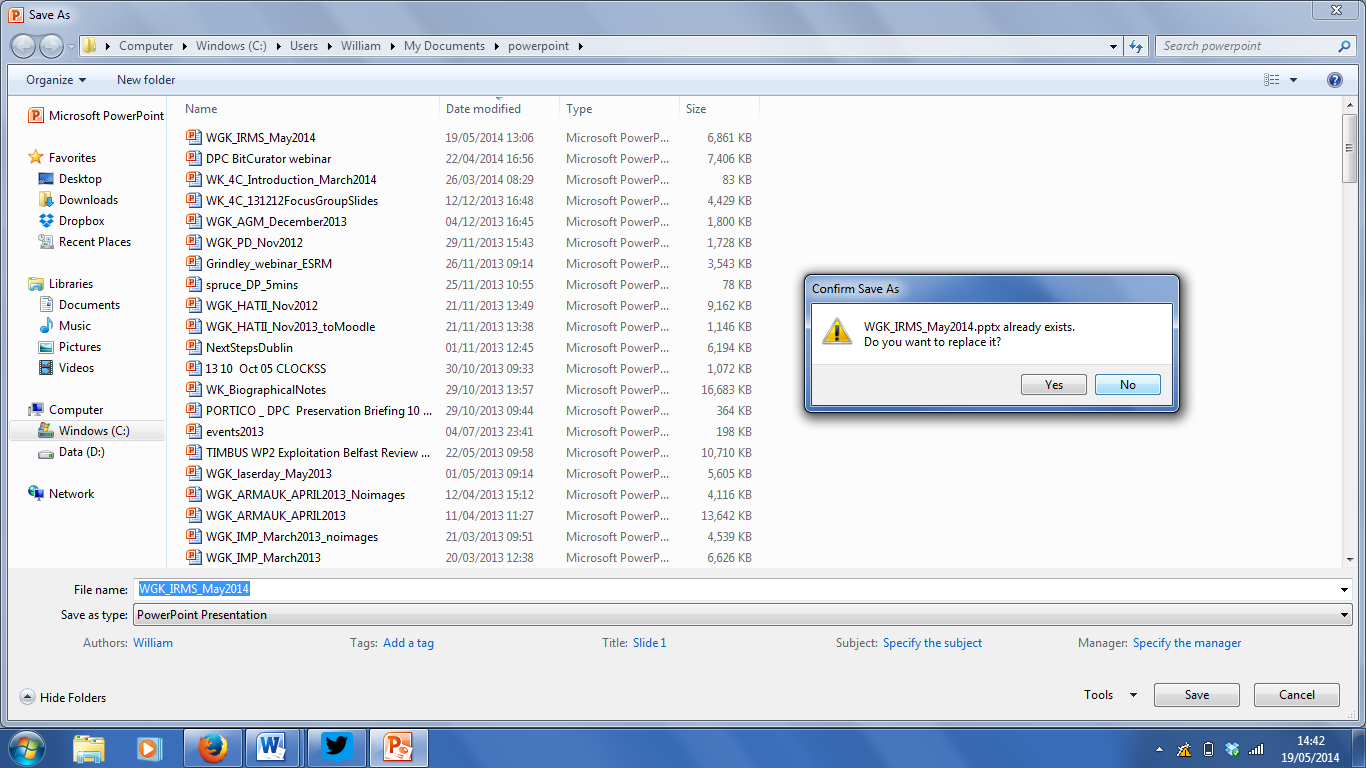 Oops!
I’ve not seen one of them since 1997.  What should I do now?
Migrate
Emulate
Virtualize
I will come back round in a moment.  But now …

Digital preservation and the Triple Bottom Line:

Financial
Environmental 
Social
Financial Outcomes
…money turns out to be the major problem facing the future of our digital heritage. (Rosenthal 2012)
Data creation:
Approx 60% per annum
Storage capacities:
Approx 40% per annum
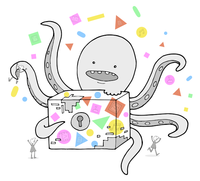 IT Budgets:
Approx 2% per annum
The Brute Force DP Business Model 3:1
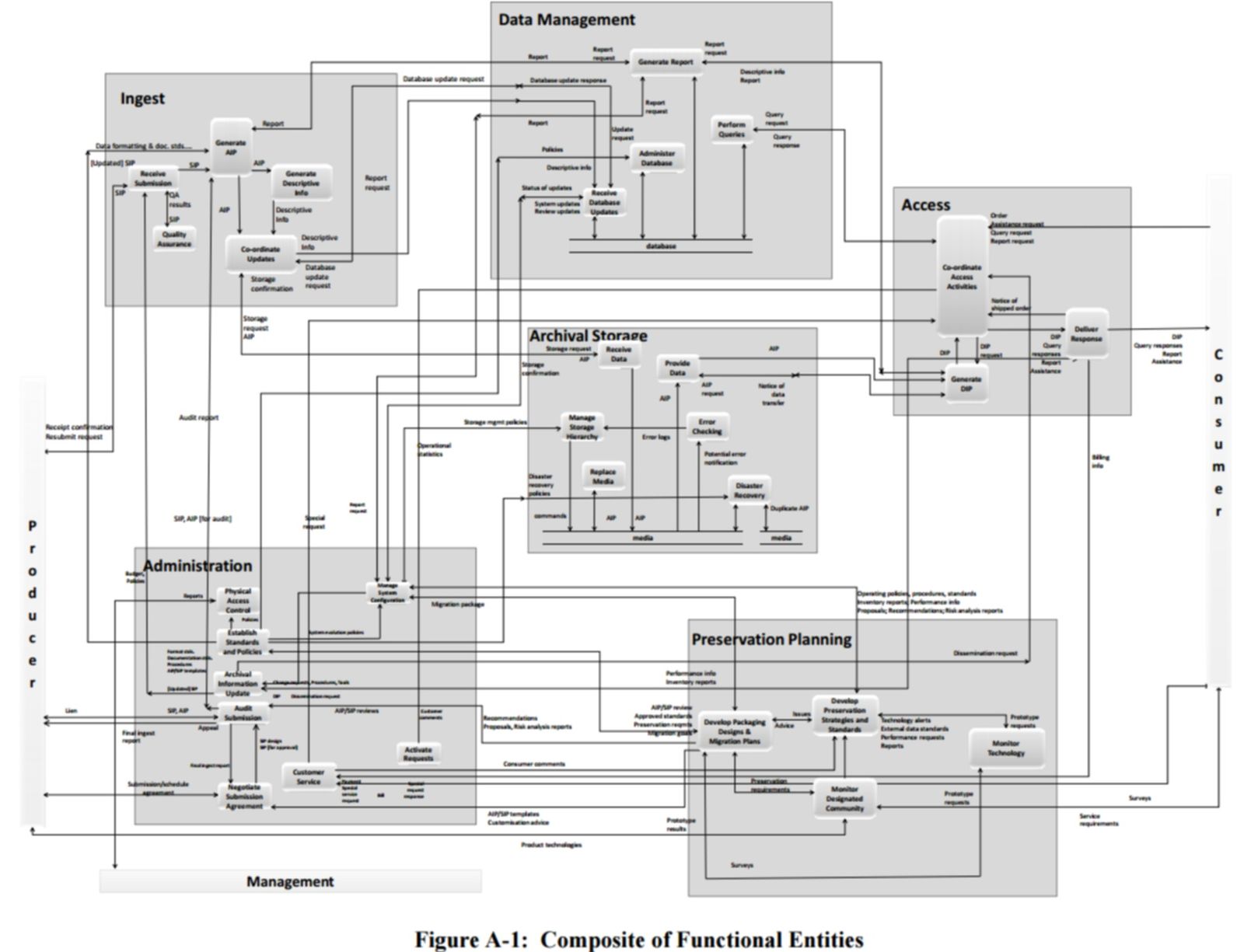 Charge 
for access
Charge 
at ingest
Charge for your 
know-how
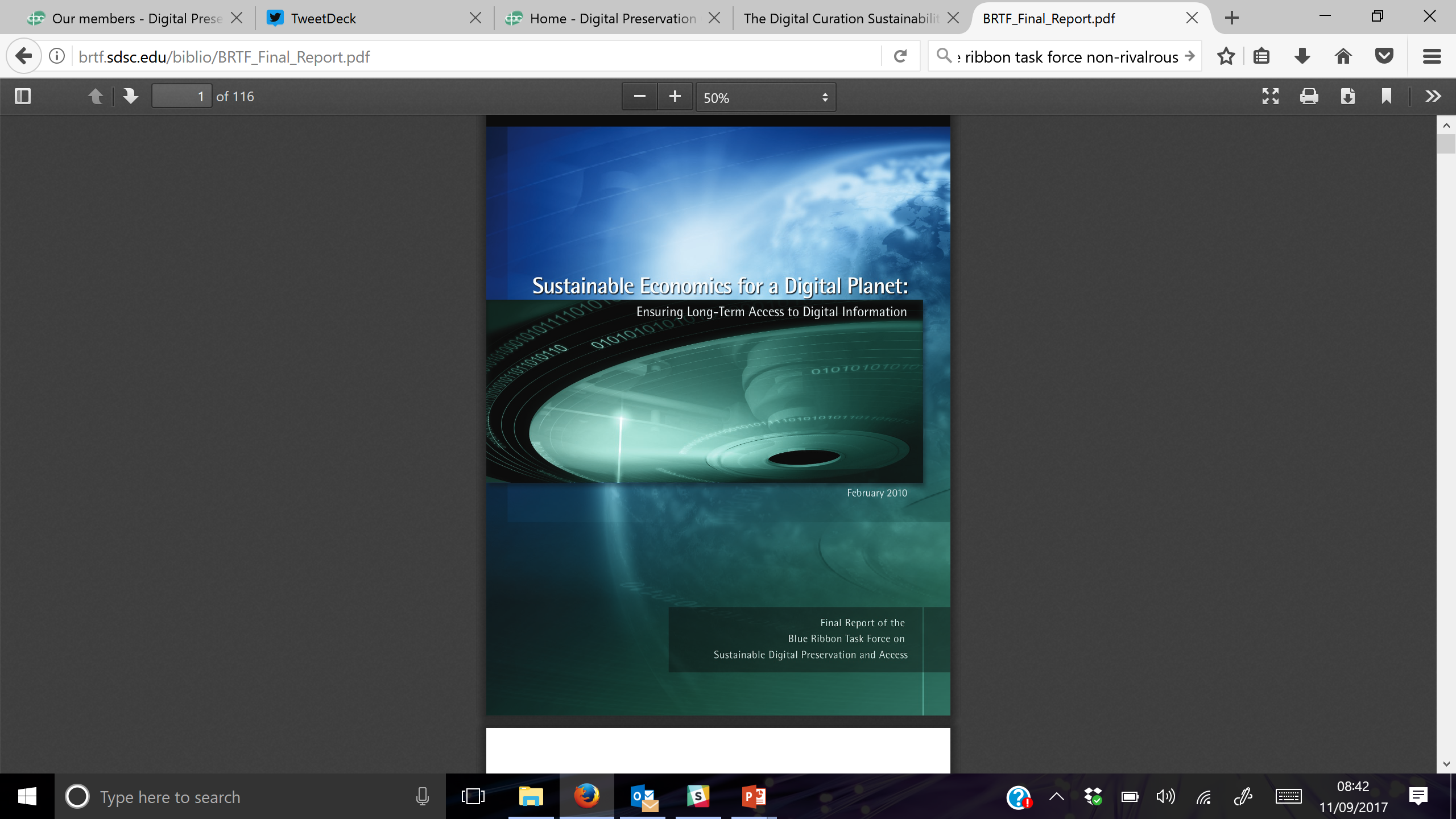 Derived demand
Depreciable durable assets
Non-rivalrous (aka The Free Rider)
Temporally dynamic
Path dependent
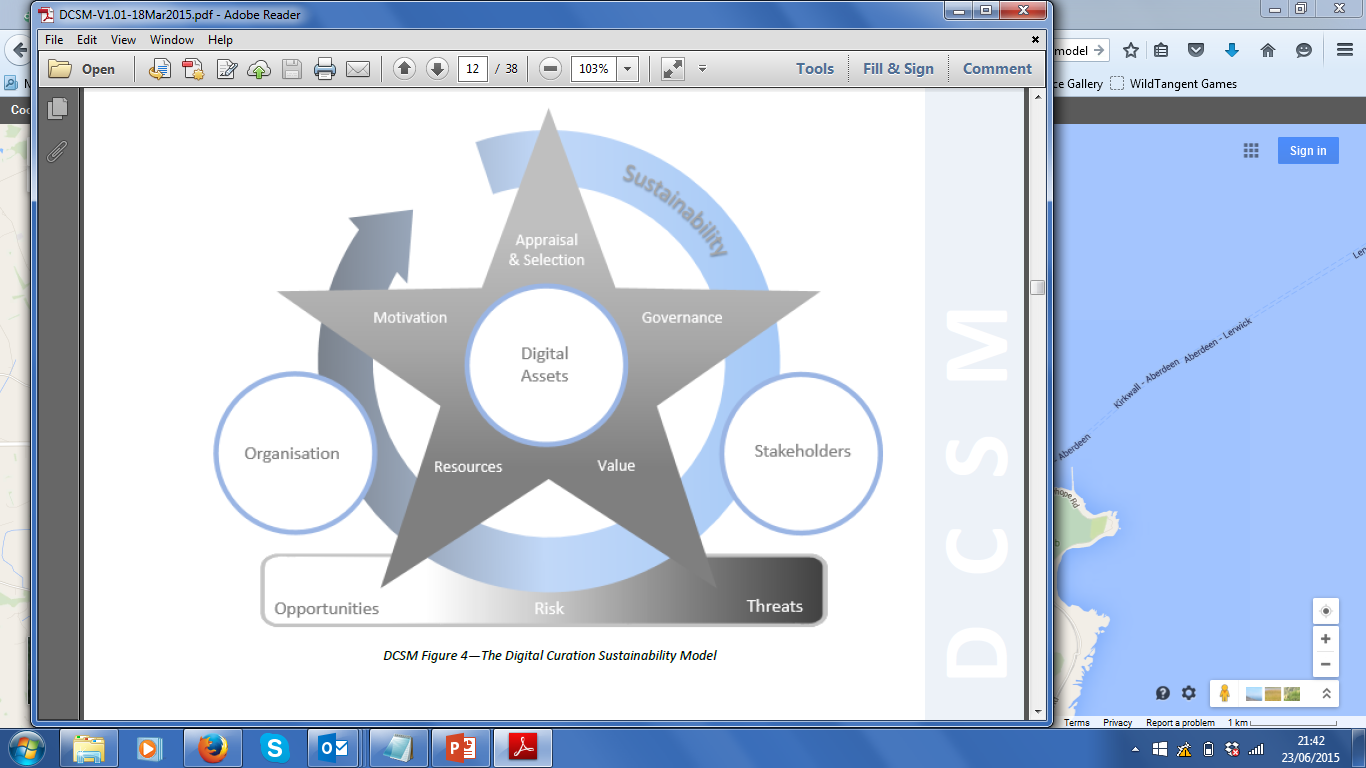 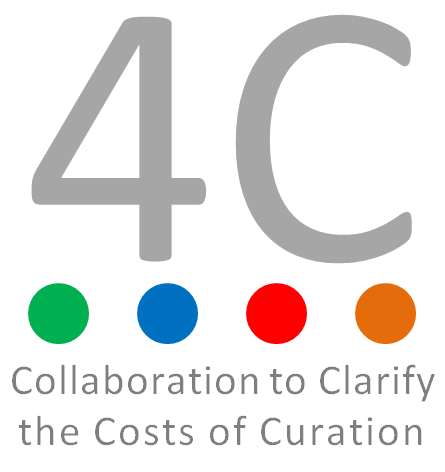 http://www.4cproject.eu/dcsm
DP and cost benefits

Focus on costs
DP expensive? 
NO! DP as unfunded mandate
Capital and revenue

Focus on Value
Do we know the value of our data

Focus on benefits
Return on investment
Free riders (deferred benefits)
Economic impacts
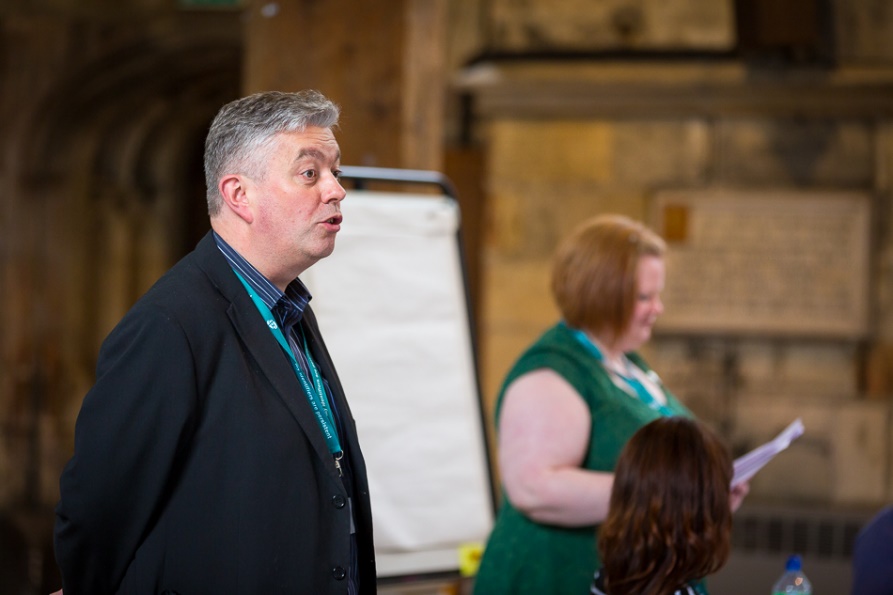 Timing 1: Lifecycle costs of a repository
Spend
Maturity
Acknowledge
Externalize
When to intervene? A complicated question.
Imagine a digitization project.
Begin
Digital objects
Plan
Capture
Delivery
Publish data
Obsolescence
Image Processing
Quality assure
Pilot
Release Value
Resource description
Fund
Project
Propose
Invite
Scope
Infrastructure and technological innovation
CONTINUITY ready made
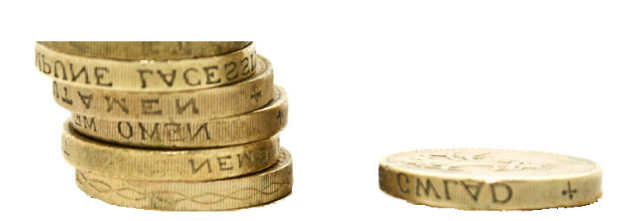 Benefit/cost ratio of net economic value to ESDS operational cost5.4 to 1 Increase in returns on investment in data and related infrastructure arising from additional use facilitated by ESDS (counter-factual)up to 10 to 1 Beagrie (forthcoming)
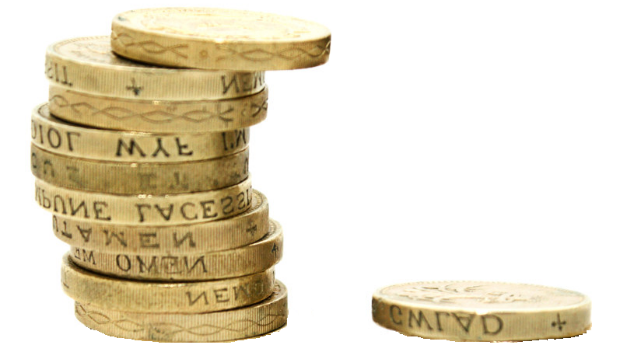 Environmental Outcomes
DP and Environmental
Impact

(UK HE 2009)
116m GBP Electricity Costs pa
500,000 tonnes CO2 

Digital Preservation?
Managed replication
Deduplication
Confident deletion (aka disposal)
Social Outcomes
What’s the problem?
Digital data (images, documents etc) have value
They create opportunities
...but...
Access depends on software hardware and people
Technology and people change
...therefore...
Constantly emerging barriers to reuse
So, constantly emerging barriers to opportunities

My point: data loss is not the only problem, perhaps not even the main problem
We do preservation because we want :
1. Transparency
e.g. Data Protection, Freedom of Information …
2. Safety
e.g. detection, disaster, recovery, audit …
3. Knowledge
e.g. scientific value, access to heritage …
4. Wealth
e.g. efficient business, management of IP …
5. Health
e.g. research, safe innovation …
6. Environmental improvement
e.g. evidence-based policy development …
1. Legal compliance
e.g. Sarbanes-Oxley, Data Protection …
2. Regulatory compliance
e.g. power generation, aviation ….
3. Legal protection
e.g. patents, mis-selling, detection …
4. Unanticipated exploitation
e.g. petro-chemical, pharmaceuticals ….
5. Business continuity
e.g. product recall, disaster recovery …
6. Business value
e.g. the right information to the right people at the right time in a format they can use
Why Digital Preservation?
Digital preservation is not just about ‘data’:
Digital preservation is not just about ‘access’: 
Digital preservation is not just about ‘risk’:
It’s about 
people and opportunity
Safer
Smarter
Healthier
More creative
More transparent
Wealthier
Greener
Fairer
It’s not about avoiding data loss: it’s about coming good on the digital promise

It’s not about a digital dark age: it’s about a better digital future.
Digital preservation is not just about ‘documents’:
Digital preservation is not just about ‘archives’: 
Digital preservation is not just about ‘compliance’:
it’s about 
people and opportunity
Don’t start with the bits and bytes: start here!
success = certification?
success = sustainability
sustainability means advocacy
advocacy, a process not an event
So … certification most useful when 
it creates a narrative, for advocacy.
Some Links …
A foot on the desk is worth two in the door:
http://www.dpconline.org/blog/a-foot-in-the-door-is-worth-two-on-the-desk
Digital Prerservation Business Case Toolkit:
http://wiki.dpconline.org/
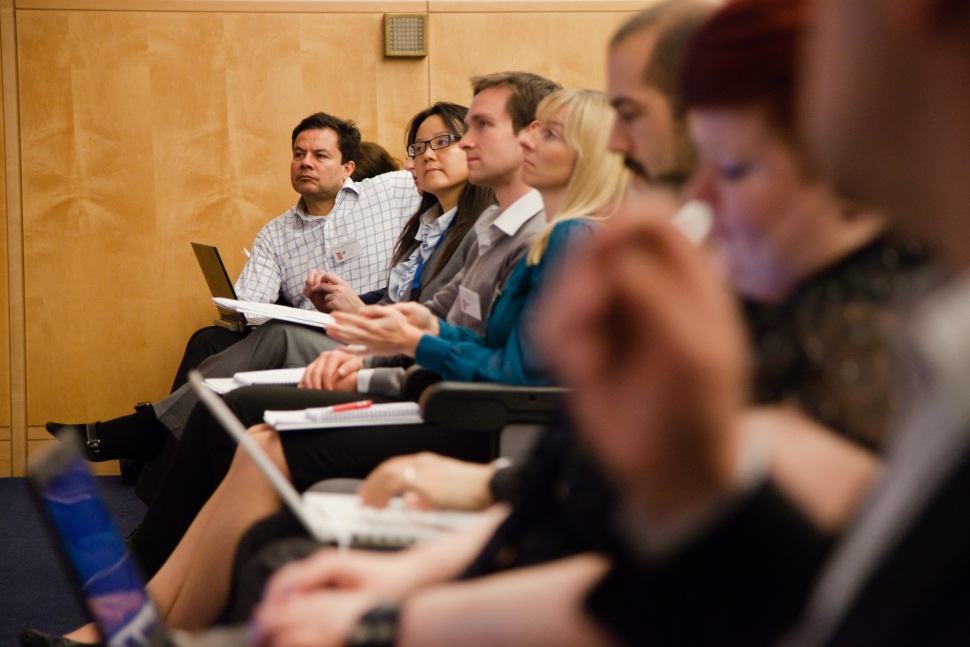 DPC as a partner and friend!
Join us: http://www.dpconline.org/join-us
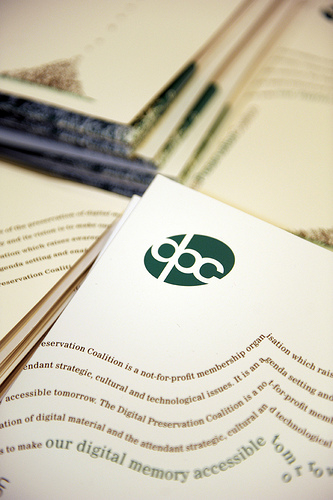 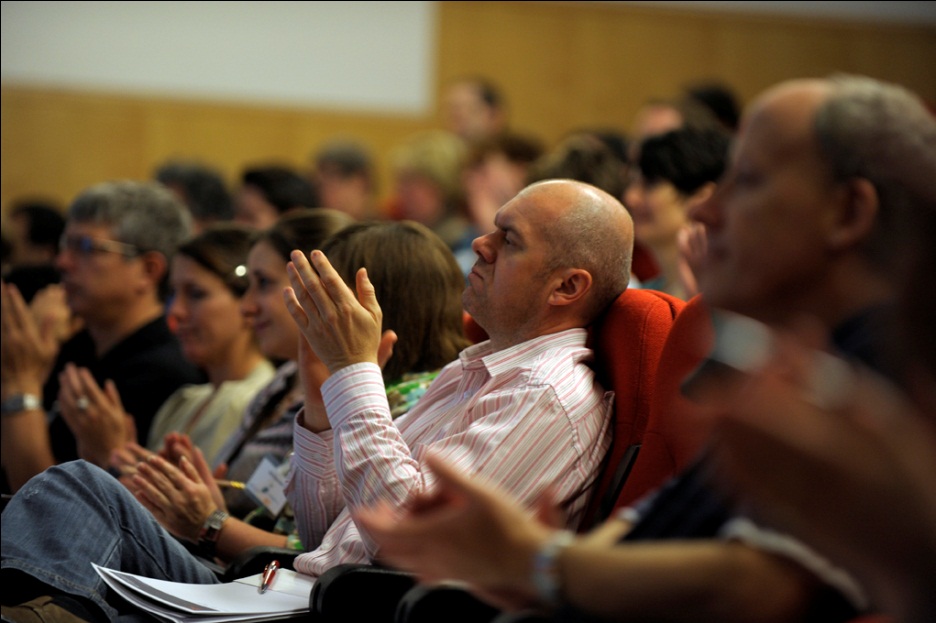 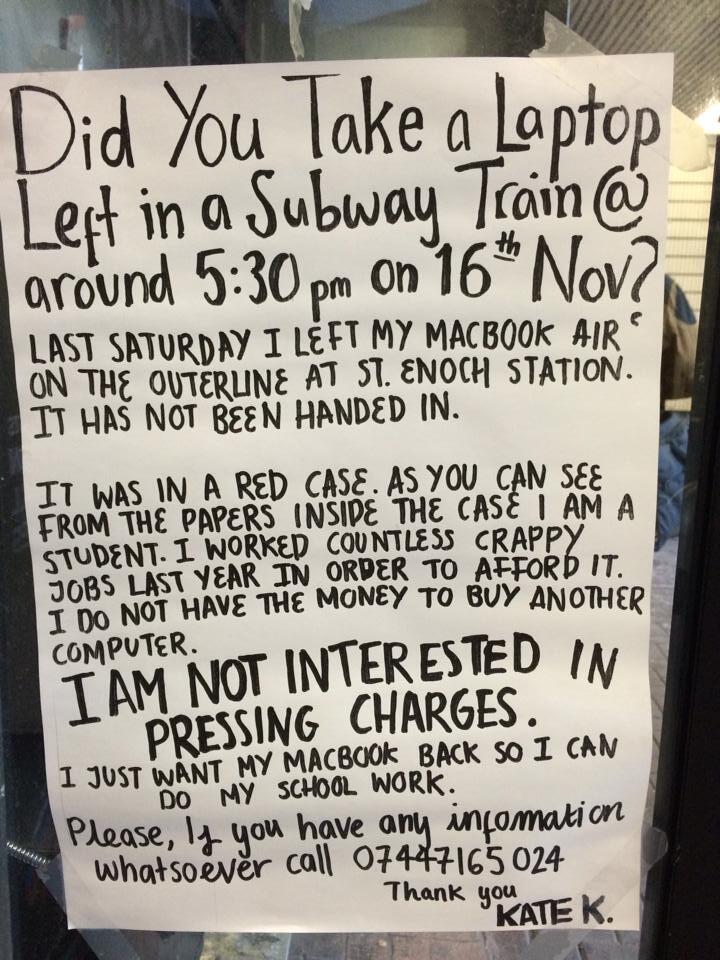 Certification, Sustainability and Advocacy

The problem of success
The Business Case?
Environmental 
Financial
Social 


William Kilbride
@williamkilbride